MÁI TRƯỜNG TUỔI THƠ
TRƯỜNG TIỂU HỌC A MA KHÊ
GIÁO VIÊN: ĐẶNG THỊ MINH
KẾ HOACH BÀI DẠY
                                           MÔN:  TOÁN LỚP 1
MÁI TRƯỜNG TUỔI THƠ
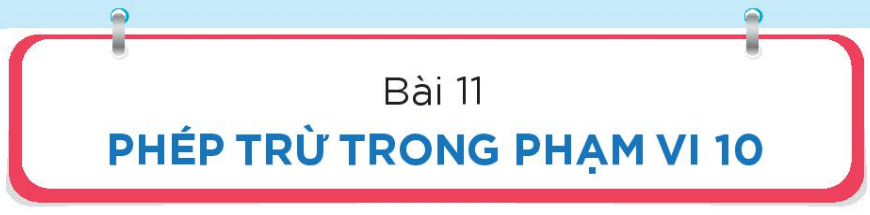 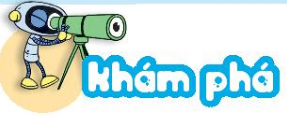 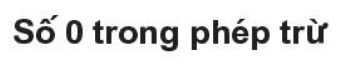 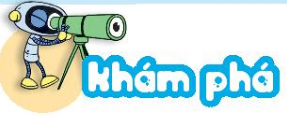 MÁI TRƯỜNG TUỔI THƠ
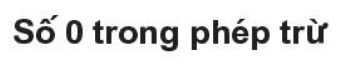 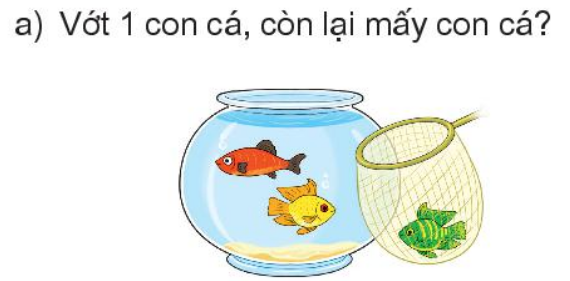 3 - 1 = 2
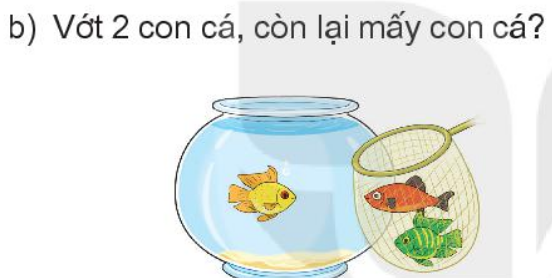 3 - 2 = 1
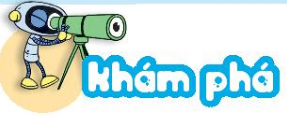 MÁI TRƯỜNG TUỔI THƠ
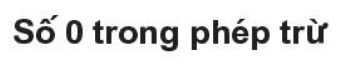 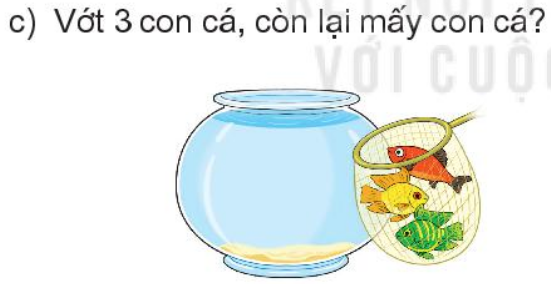 3 - 3 = 0
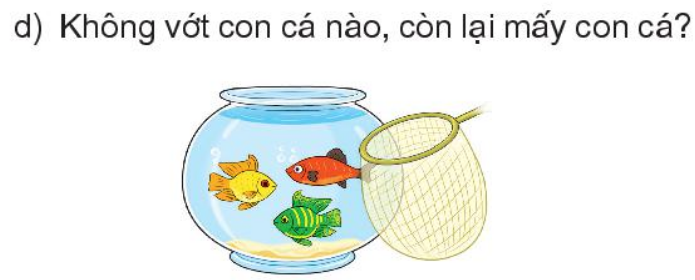 3 - 0 = 3
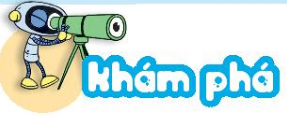 MÁI TRƯỜNG TUỔI THƠ
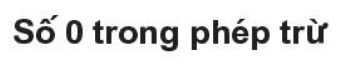 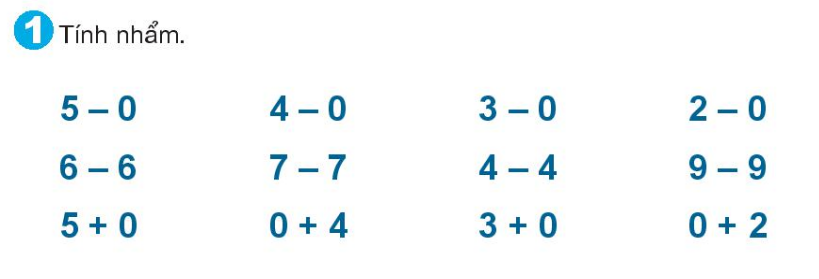 = 2
= 3
= 4
= 5
= 0
= 0
= 0
= 0
= 2
= 3
= 5
= 4
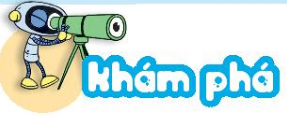 MÁI TRƯỜNG TUỔI THƠ
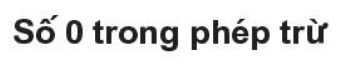 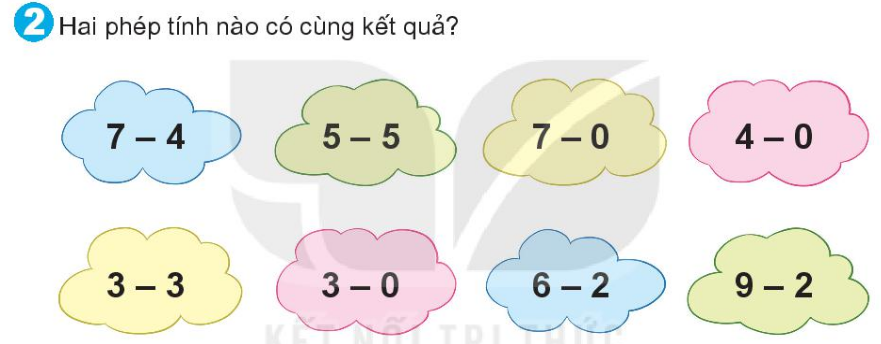 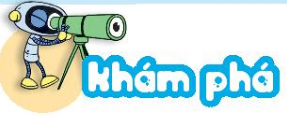 MÁI TRƯỜNG TUỔI THƠ
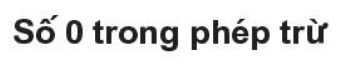 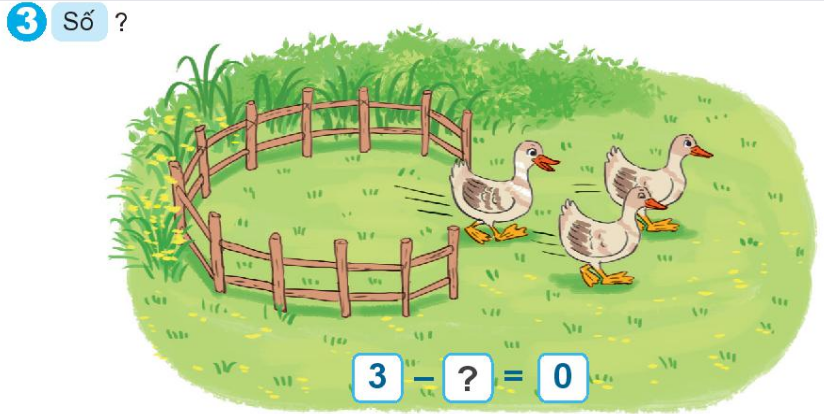 3